AANDACHT
Oefeningen
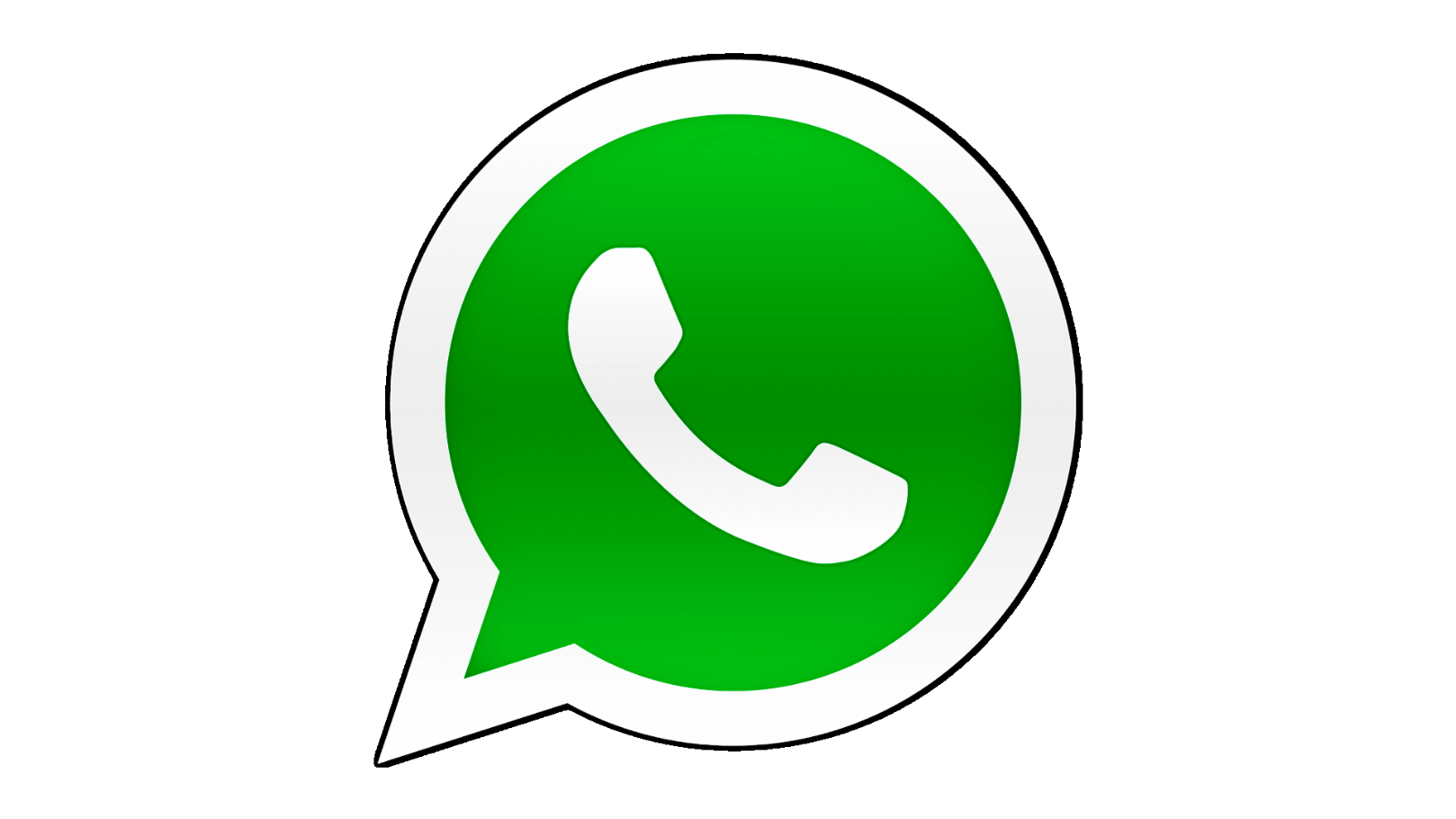 OPDRACHTVERBETER EEN APP.

KIES EEN VEELGEBRUIKTE APP;
STEL VAST WAT JE GOED VINDT AAN DE APP EN WAT NIET;
DOE DAT DOOR NA TE DENKEN OVER JOUW WAARDEN. WAT VIND JE BELANGRIJK EN WAT NIET;
PROBEER DIE WAARDEN ONDER TE BRENGEN IN DE NIEUWE APP;
MAAK EEN MOCK – UP OF EEN VERHAAL WAARIN JE DE VERBETERDE APP LAAT ZIEN;
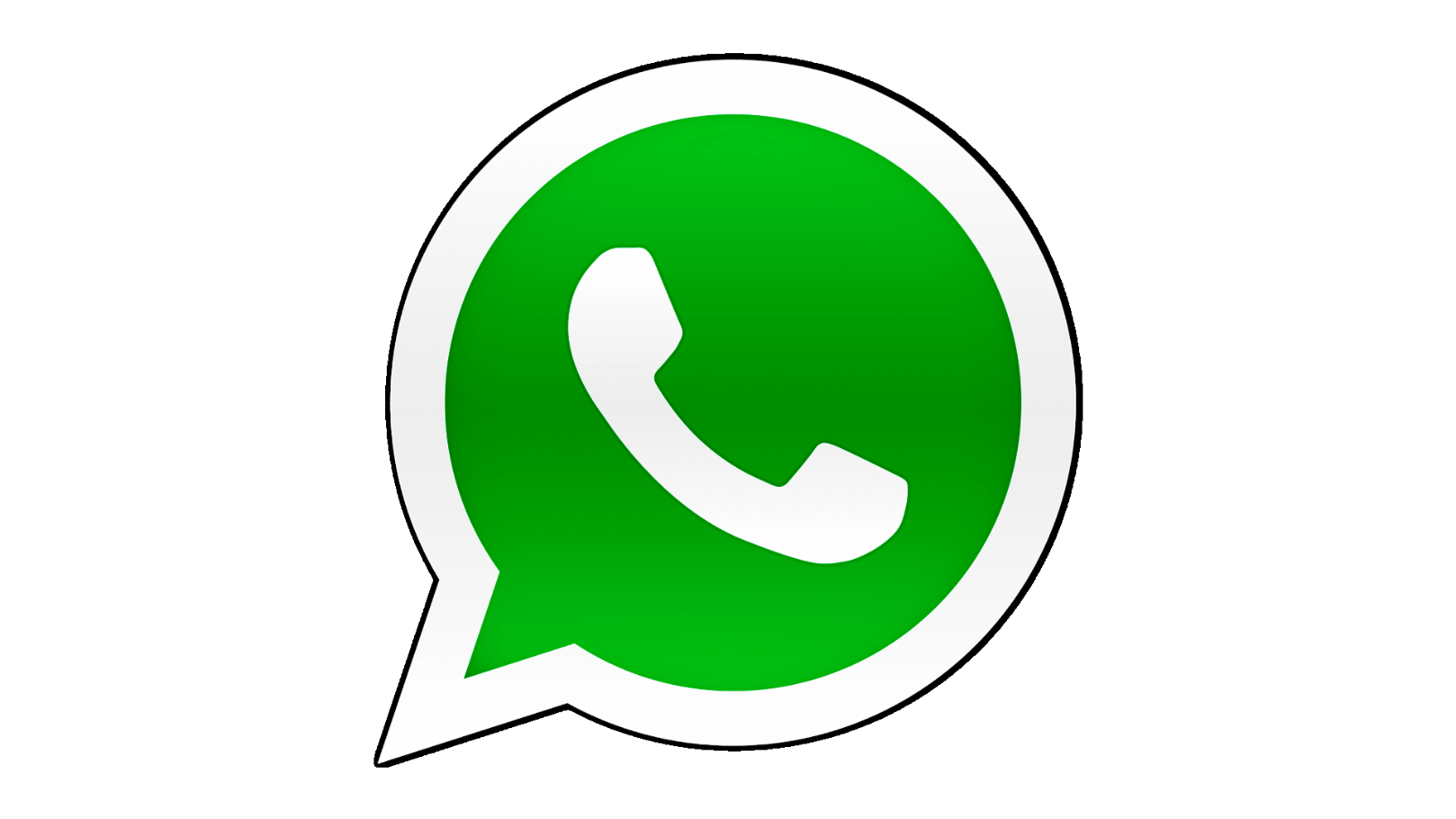 VERBETERDE APPDENK AAN EEN APP DIE MET ZIJN SENSOREN WEET WANNEER JE AAN TAFEL GAAT EN OP STIL GAAT

OF EEN APP DIE BELANGRIJKE BERICHTEN EN ONBELANGRIJKE BERICHTEN ONDERSCHEIDT

OF EEN APP DIE IN HET VERKEER OP STIL GAAT

OF EEN APP DIE NIET GELOOFT IN REALTIME MAAR IN RIGHT TIME EN DUS JOU DE BERICHTEN LAAT ZIEN ALS JIJ ER TIJD VOOR HEBT

OF EEN APP ZONDER RECLAME MAAR MET EEN BETAALMODEL

OF EEN APP DIE JOUW PRIVACY BORGT

OF EEN MAILBOX WAARBIJ DE BELANGRIJKSTE BERICHTEN BOVEN AAN STAAN EN NIET DE LAATSTE

OF EEN MAILAPPLICATIE WAARBIJ JE NAAR 5 KEER HEEN EN WEER MAILEN ALLEEN NOG KUNT BELLEN…
[Speaker Notes: Zie ook dit stuk van Tristan Harris: https://medium.com/thrive-global/how-technology-hijacks-peoples-minds-from-a-magician-and-google-s-design-ethicist-56d62ef5edf3]